Fizika
11-sinf
Mavzu: Masalalar yechish.



O‘qituvchi: 
Toshkent shahar Uchtepa tumani 287-maktab fizika fani o‘qituvchisi
Xodjayeva Maxtuma Ziyatovna.
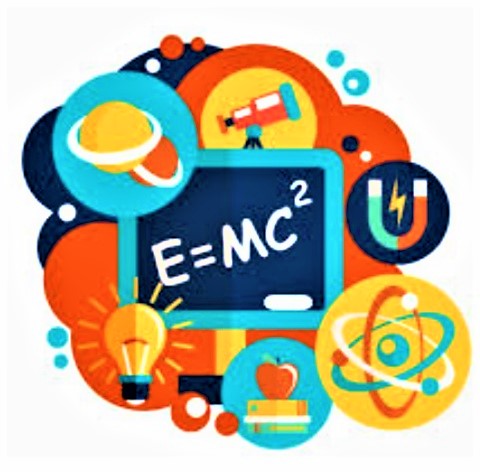 Masala
Masala
Masala
Masala
Mustaqil bajarish uchun topshiriqlar